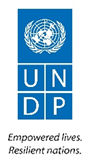 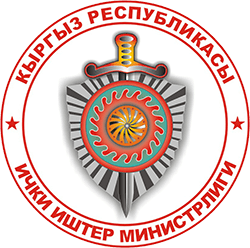 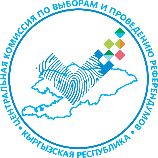 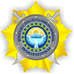 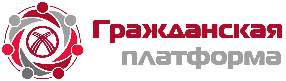 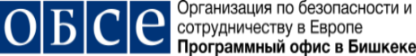 Обеспечение общественного порядка и безопасности в период подготовки и проведения выборов депутатов Жогорку Кенеша Кыргызской Республики
1
Особенности осуществления деятельности  органами внутренних дел в период  подготовки и проведения выборов
В целом деятельность сотрудников органов внутренних дел при проведении выборов отличается от реализации функций обеспечения общественной безопасности и несения службы в обычных условиях. Данная особенность обусловлена рядом обстоятельств:
В процессе организации и проведения выборов задействован большой круг участников, каждый из которых заинтересован в достижении конкретной цели. 
Одной из самых активных групп являются кандидаты, чьи интересы зачастую конкурируют друг с другом. При этом на практике могут иметь место случаи столкновений между сторонниками тех или иных кандидатов или политических партий. 
В этой связи на первое место выходит вопрос обеспечения законности и защиты общественного порядка.
2
В избирательном процессе задействован большой пласт органов государственной власти и местного самоуправления, как на территории страны, так и за ее пределами. В процессе проведения и организации выборов каждый орган государственной власти и местного самоуправления должен осуществлять свою деятельность в рамках  компетенции определенной законом и во взаимодействии с избирательными комиссиями.
Выборы — это свободный и независимый процесс, который организуется независимым органом – Центральной избирательной комиссией по выборам и проведению референдумов Кыргызской Республики (ЦИК КР). Задачей органов государственной власти и органов местного самоуправление является содействие деятельности избирательных комиссий.
Все мероприятия в ходе организации и проведения выборов имеются различные временные интервалы и каждое мероприятие, как правило, отличается от предыдущих и последующих мероприятий.
3
В соответствии с законодательством основными обязанностями сотрудников органов внутренних дел являются:
Обеспечение общественной безопасности и правопорядка на всех этапах организации и проведения выборов
Охрана помещений избирательных комиссий, избирательных документов и избирательного оборудования
Сопровождение членов избирательных комиссий в период доставки избирательной документации и избирательного оборудования
Обеспечение безопасности членов избирательных комиссий в случае угрозы, в том числе и обеспечение безопасности членов участковых избирательных комиссий осуществляющих организацию голосования вне помещения для голосования
4
Выявление фактов подкупа голосов избирателей, злоупотребления административным ресурсом и привлечение виновных лиц к ответственности в соответствии с законодательством Кыргызской Республики
Пресечение противоправной агитационной деятельности, предотвращение изготовления подложных и незаконных предвыборных печатных, аудиовизуальных и иных агитационных материалов и их изъятие, установление изготовителей указанных материалов и источников их оплаты, а также незамедлительное информирование соответствующей  избирательной комиссии, о выявленных фактах и принятых мерах
Рассмотрение заявлений и жалоб субъектов избирательного процесса в рамках компетенции, установленной законодательством Кыргызской Республики
5
Своевременное реагирование на действия транснациональных, религиозно-экстремистских, террористических организаций и организованных преступных группировок
Исключение условий для осуществления противоправных действий, процессов и факторов, нарушающих конституционные права граждан, лицами, заинтересованными в использовании выборов в качестве инструмента для достижения своих антиконституционных целей
Недопущение деструктивного внешнего влияния и вмешательства лиц, не заинтересованных в проведении независимых и демократических выборов в Кыргызской Республике
Проведение превентивных мероприятий  по охране стратегических объектов и иной инфраструктуры
6
НЕОБХОДИМО УЧИТЫВАТЬ, ЧТО ПРИ ОКАЗАНИИ СОДЕЙСТВИЯ ИЗБИРАТЕЛЬНЫМ КОМИССИЯМ СОТРУДНИК ОВД НЕ ВПРАВЕ:
Вмешиваться в избирательные процедуры; 
Участвовать в проведении предвыборной агитации на стороне каких-либо кандидатов или политических партий; 
Допускать действия, не совместимые со статусом сотрудника органов внутренних дел, как представителя органа государственной власти, призванного охранять и защищать права и законные интересы граждан, а также обеспечивать общественный порядок и безопасности граждан.
7
ДЕЯТЕЛЬНОСТЬ СОТРУДНИКОВ ОРГАНОВ ВНУТРЕННИХ ДЕЛ ПРИВЛЕКАЕМЫХ ДЛЯ СОДЕЙСТВИЯ ИЗБИРАТЕЛЬНЫМ КОМИССИЯМ
В ходе несения службы на избирательном участке сотрудники органов внутренних дел в пределах своей компетенции выполняют комплекс мер, направленных на обеспечение охраны избирательного участка, избирательной документации, оборудования, обеспечение безопасности как членов избирательных комиссий, так и лиц находящихся на избирательном участке.
8
Основные действия в период подготовки	 к выборам
В целях реализации указанных задач, сотрудники органов внутренних дел до дня голосования  должны предпринять ряд следующих шагов

Сбор сведений и установление контактов:
Данные и контакты председателя и секретаря комиссии;
Адреса и телефоны участковой и территориальной избирательных комиссий;
Режим работы комиссии;
Контактные данные ответственных лиц из органов местного самоуправления несущих ответственность за содействие избирательным комиссиям в организации работы по соблюдению санитарно-эпидемиологических норм и норм пожарной безопасности;
Контактные данные лиц из служб санитарно-эпидемиологического надзора, несущих ответственность за измерение температуры тела избирателей в день голосования
9
Осмотр помещения избирательного участка
В ходе осмотра следует обратить внимание на следующие вопросы:
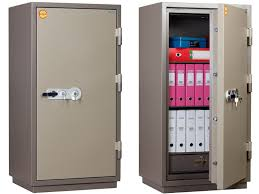 Исправность металлических шкафов для хранения избирательной документации; 

Удовлетворительное состояние дверей, замков, оконных рам, металлических решеток на окнах; 

Состояние пожарной безопасности, наличие сигнализации, отсутствие захламления подвальных и чердачных помещений, пожарных и служебных лестниц;

Места расположения агитационных и информационных материалов (листовок, плакатов и т.п.).
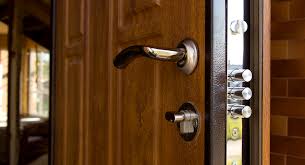 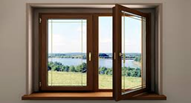 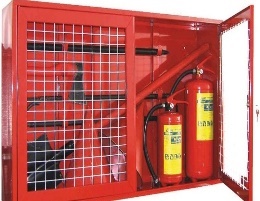 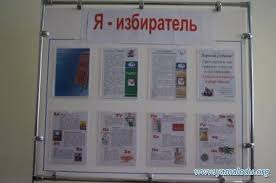 10
День голосования
Согласно части 11 статьи 30 конституционного Закона «О выборах Президента КР и депутатов ЖК КР» Помещение, в котором находится специальный сейф (шкаф), где хранятся избирательные бюллетени, списки избирателей и другие избирательные документы, печать соответствующей избирательной комиссии, опечатывается и сдается под охрану органам внутренних дел. При этом в день голосования сейф (шкаф) должен находиться внутри помещения избирательного участка, где осуществляется голосование
После несения в ночное время службы по охране помещений, где хранятся избирательные бюллетени, утром в день голосования сотрудник органов внутренних дел по прибытии председателя и членов избирательной комиссии сдает им помещение (помещения)
11
Местонахождение сотрудников органов внутренних дел в день голосования в помещении избирательного участка с учетом его особенностей определяется председателем избирательной комиссии по согласованию с его непосредственным руководителем.
Сотрудники органов внутренних дел не оказывают консультаций избирателям по реализации ими избирательных прав. При возникновении подобного рода вопросов они  направляют избирателя к  председателю, секретарю или иному члену комиссии.
12
Меры реагирования
Действия сотрудников ОВД в первую очередь должны быть направлены на спасение жизни, защиту здоровья людей, устранение возникшей угрозы, а при необходимости – участие в эвакуации людей. 

В случае возникновение угрозы безопасности лиц, присутствующих в помещении избирательного участка, сотрудник ОВД должен немедленно доложить своему непосредственному руководству и дежурному по ОВД о возникшей на избирательном участке опасной ситуации и действовать по его указаниям.  
В случае выявления фактов, свидетельствующих о нарушении тайны голосования, воспрепятствовании свободному волеизъявлению граждан, голосованию за другого избирателя, подкупу избирателей и иных правонарушений сотрудник органов внутренних дел принимает меры к пресечению правонарушений и преступлений, фиксации противоправной деятельности в целях последующего привлечения виновных лиц к ответственности в соответствии с законодательством КР.
13
РАБОТА СОТРУДНИКОВ ОВД С ЗАЯВЛЕНИЯМИ (ЖАЛОБАМИ) СУБЪЕКТОВ ИЗБИРАТЕЛЬНОГО ПРОЦЕССА
В соответствии с частью 4 статьи 43 конституционного Закона «О выборах президента КР и депутатов ЖК КР», частью 4 стати 41 Закона «О выборах депутатов местных кенешей КР» Решение и (или) действия (бездействие) государственных и иных органов, их должностных лиц, других участников избирательного процесса, нарушающие избирательные права граждан, требования законодательства о выборах, могут быть обжалованы в органы прокуратуры, органы внутренних дел или суд в соответствии с законодательством Кыргызской Республики.

Органы внутренних дел - проводят работу по рассмотрению заявлений и жалобы граждан, касающихся нарушения общественного порядка, а также действий, за которые предусматривается ответственность, установленная законодательством
14
Сроки рассмотрения ОВД заявлений (жалоб) субъектов избирательного процесса
Копию принятого решения ОВД немедленно направляют в соответствующую избирательную комиссию.
День голосования и предшествующий ему день для органов внутренних дел и других правоохранительных, а также судебных органов является рабочим днем.
15
ПОЛНОМОЧИЯ СОТРУДНИКОВ ОРГАНОВ ВНУТРЕННИХ ДЕЛ ПО СОСТАВЛЕНИЮ ПРОТОКОЛОВ О НАРУШЕНИЯХ, ПОСЯГАЮЩИХ НА ОБЩЕСТВЕННЫЙ ПОРЯДОК И ОБЩЕСТВЕННУЮ БЕЗОПАСНОСТЬ
Органы внутренних дел наделены полномочиями составлять протоколы о нарушениях, посягающим на общественный порядок и общественную безопасность, в случае их допущения в период подготовки и проведения выборов:
ст.81 КоН употребление наркотических средств или психотропных веществ, распитие спиртных напитков в общественных местах,  или появление в общественных местах всостоянии обьянения;
ст.82 КоН неповиновение законному требованию сотрудника органа внутренних дел;
ст.83 КоН заведомо ложный вызов специализированных служб;
ст. 84 КоН нарушение правил хранения или перевозки огнестрельного оружия;
ст. 87 КоН нарушение правил, касающихся взрывчатых материалов;
ст. 89 КоН незаконное изъятие паспорта;
ст. 90 КоН нарушение правил обеспечения общественной безопасности во время проведения массовых мероприятий;
ст. 91 КоН нарушение порядка проведения мирных собраний.
16
Действия сотрудников милиции по пресечению публичных акций:
предложить участникам акции разойтись,

вызвать дополнительный наряд милиции,

доставить нарушителей в дежурную часть ОВД,

составить соответствующий протокол.
17
Подкуп	избирателей, осуществляемый	путем	раздачи подарков, денег и оказания им безвозмездных услуг
При поступлении информации от избирателя в правоохранительные органы дежурный сотрудник ОВД информирует о данных фактах и принятых по их пресечению мерах председателя УИК. Прибывшие на место сотрудники оперативной группы принимают меры по задержанию правонарушителей.
При получении органами внутренних дел подобной информации важно обеспечить доказательственную и свидетельскую базу. Поэтому оперативной группе, прибывшей на место происшествия перед задержанием правонарушителей, целесообразно задокументировать процедуру подкупа избирателей посредством скрытой видеосъемки, осуществить другие действия по сбору необходимой информации о совершении правонарушения, после чего принять меры к задержанию правонарушителей и доставлению их в орган внутренних дел.
18
Действия сотрудников ОВД в случае поджога или аварии на избирательных участках
В случае поджога или аварии на избирательных участках для голосования сотрудники ОВД должны: 
1. Принять меры по недопущению возгорания в помещениях, занимаемых избирательными комиссиями. 
2. Быть готовыми к ликвидации очага возгорания подручными средствами и средствами пожаротушения, не дожидаясь прибытия пожарных расчетов. 
3. Доложить в дежурную часть ОВД о происшествии. 
4. Оказать первую медицинскую помощь пострадавшим. 
5. Строго соблюдать меры личной безопасности. 
6. Обеспечить охрану места происшествия. 
7. Фиксировать все (в том числе подручными техническими средствами, мобильным телефоном), что имеет отношение к данному происшествию. 
8. Принять меры к розыску и задержанию подозрительных лиц, установлению очевидцев, свидетелей. 
9. Докладывать в дежурную часть ОВД об изменениях оперативной обстановки и строго выполнять установленные правила пожарной безопасности. 
10. Быть готовыми к эвакуации.
19
Действия сотрудников органов внутренних дел при окончании голосования и подсчете голосов избирателей
В помещении УИК, в помещении для голосования после окончания времени голосования помимо членов УИК могут находиться и допускаться лица, которые имеют право присутствовать в день голосования в помещении для голосования с момента начала работы УИК до окончания подсчета голосов избирателей. А именно:
члены вышестоящих избирательных комиссий;
кандидаты; представители кандидатов;
представители политических партий;
представители средств массовой информации;
наблюдатели, международные наблюдатели.
Допуск сотрудниками ОВД этих лиц осуществляется по указанию председателя участковой избирательной комиссии и при документальном подтверждении их полномочий.
20
Задачи сотрудников ОВД при доставлении избирательной документации
охрана избирательной документации,

пресечение противоправных действий,

сопровождение должностного лица УИК или территориальной избирательной комиссии.
21
КОНУЛ БУРГАНЫНЫЗДАРГА ЧОН РАХМАТ!


СПАСИБО ЗА ВНИМАНИЕ !
22